KONCEPCJA PRACY PRZEDSZKOLA MIEJSKIEGO  NR 40
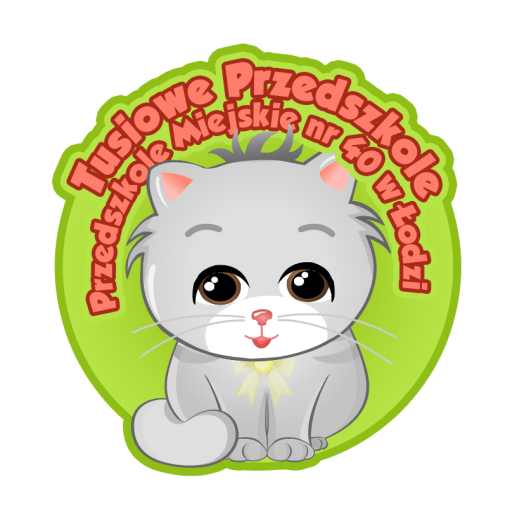 ŁÓDŹ, UL. UROCZYSKO 17
Podstawy prawne:
Ustawa z dnia 14 grudnia 2016r.  Prawo oświatowe (Dz. U. z 2017 r. poz. 59)
Ustawa z dnia 14 grudnia 2016r. Przepisy wprowadzające ustawę - Prawo oświatowe (Dz.U. z 2017r. Poz. 60)
Statut Przedszkola
Niektóre akty wykonawcze do ustawy:
Rozporządzenie Ministra Edukacji Narodowej z 14 lutego 2017 r.  w sprawie podstawy programowej wychowania przedszkolnego  (Dz. U. z 2017 r. poz. 356).
Rozporządzenie Ministra Edukacji Narodowej z dnia 25 sierpnia 2017 r. w sprawie nadzoru pedagogicznego (Dz. U. 2017 poz. 1658)
Priorytetowe kierunki polityki oświatowej Państwa określane przez MEN
CEL NADRZĘDNY KONCEPCJI
„Celem wychowania przedszkolnego jest wsparcie całościowego rozwoju dziecka. Wsparcie to realizowane jest przez proces opieki, wychowania i nauczania – uczenia się, co umożliwia dziecku odkrywanie własnych możliwości, sensu działania oraz gromadzenie doświadczeń na drodze prowadzącej do prawdy, dobra i piękna. W efekcie takiego wsparcia dziecko osiąga dojrzałość do podjęcia nauki na pierwszym etapie edukacji”.
                                                                                                                                                                    Podstawa programowa z 14 lutego 2017 r.  (Dz..U. z 2017 r. poz. 356).

Jako cel nadrzędny koncepcja naszej pracy określa sposoby wspierania rozwoju dziecka, zgodnie z jego indywidualnym potencjałem i możliwościami rozwojowymi we wszystkich sferach rozwoju fizycznego, umysłowego, emocjonalnego, społecznego.
Wypracowana przez radę pedagogiczną i przyjęta do realizacji koncepcja pracy przedszkola oparta  jest o elementy założeń :
Pedagogiki Marii Montessori
Psychologii humanistycznej (Psychologia humanistyczna interpretuje człowieka jako podmiot autonomiczny, który przyjmuje postawę badawczą wobec rzeczywistości, który obserwuje, przewiduje, planuje i wnioskuje i który zgodnie z posiadaną wiedzą przystosowuje się do świata i kształtuje go.) 
       Sześć podstawowych postulatów psychologii humanistycznej:
	- upodmiotowienie sytuacji badawczej (badacz i badany stanowią my);
	- dialog zamiast manipulacji, ponieważ w każdej sytuacji badawczej ludzie mogą przejawiać 	   odmienne właściwości;
	- komunikacja – niezbędna nie tylko z osobami badanymi, ale także z odbiorcami;
	- łączenie psychologii jako nauki z psychologią jako praktyką
	- uwzględnianie perspektywy badanego (a nie tylko badacza), jako że zachowanie    
                      wyznaczone jest przez aktualny obraz rzeczywistości;
	- odwołanie się do empatii jako najbardziej efektywnego kanału komunikacyjnego.
Własne programy dodatkowe, poszerzające założenia i treści podstawy programowej w obszarach edukacji zdrowotnej, muzycznej,  zasad kultury osobistej, zapobiegania przemocy seksualnej wobec dzieci:
PROGRAMY WŁASNE
„Zdrowo jem dużo wiem” - autorstwa: Magadaleny Sefafińskiej i Katarzyny Kosmali
„Dotyk dobry i zły”- Ewa Mikołajczak i Dorota Krawczyńska
„Widzę + słyszę + czuję = wiem” – pod redakcją Anny Matusiak-Ziopaji
„Do-re-mi śpiewasz ty” – Agnieszka Łuczak
„Mała dama, młody dżentelmen” – Dorota Krawczyńska i Emilia Piekarska
NASZE FUNDAMENTY
BEZPIECZEŃSTWO
SZACUNEK
TWÓRCZOŚĆ
PARTNERSTWO
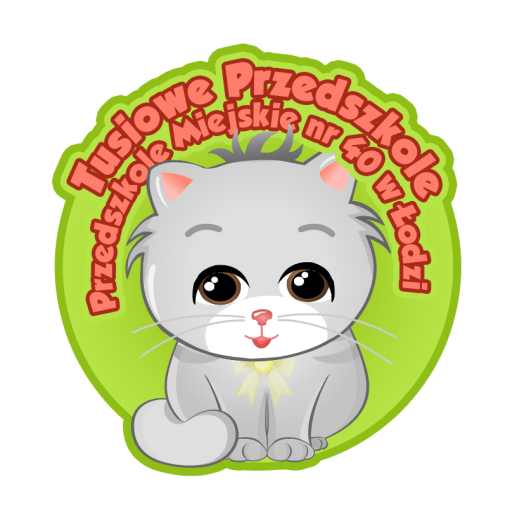 Specyfika pracy naszego  przedszkola:
Grupy różnorodne wiekowo – dzieci uczą się świata od siebie nawzajem – dzieci starsze wspierają młodsze
Stały rytm dnia w każdej grupie 
Aktywny udział wszystkich pracowników w procesie opieki, wychowania  i  edukacji  dzieci a także współpracy ze środowiskiem rodzinnym oraz lokalnymi instytucjami kulturalno-oświatowymi
Indywidualizacja pracy z dzieckiem
Aranżacja i wyposażenie sal sprzyjające samodzielnemu działaniu, doświadczaniu, badaniu, poszukiwaniu i odkrywaniu przez dzieci  świata
Profesjonalna pomoc psychologiczno-pedagogiczna dla dzieci i rodziców
Wspieranie w rozwoju dzieci chorych na cukrzycę
Szczególne wspieranie dzieci uzdolnionych matematycznie
NASZĄ MISJĄ JEST :
WSPIERANIE ROZWOJU DZIECKA W OSIĄGANIU:

SAMODZIELNOŚCI
KOMUNIKATYWNOŚCI
SAMOŚWIADOMOŚCI
KREATYWNOŚCI
WSPÓŁPRACY
OTWARTOŚCI
BEZPIECZNE TWÓRCZE, PRZYJAZNE, PARTNERSKIE PRZEDSZKOLE

Uwaga, czas, otwartość personelu wobec siebie dzieci i rodziców
Działania nauczycieli nakierowane  na  wspieranie  rozwoju dziecka zgodnie z jego potencjałem i możliwościami rozwojowymi
Rozwijanie i wykorzystywanie potencjału zawodowego  i zasobów osobistych nauczycieli
Ścisła  współpraca całego personelu
INTEGRACJA ZE ŚRODOWISKIEM RODZINNYM


Konsultacje  indywidualne nauczycieli i rodziców
Wspólne wypracowywanie celów oddziaływań wychowawczych 
Edukacja rodziców
Włączanie rodziców w proces edukacyjny
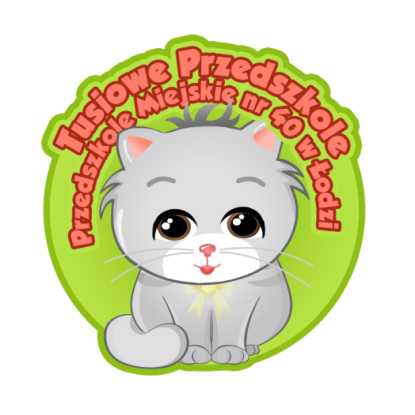 AKTYWNA WSPÓŁPRACA ZE ŚRODOWISKIEM ZEWNĘTRZNYM
Instytucjami wspomagającymi oddziaływania rozwojowe, wychowawcze  i opiekuńcze przedszkola i rodziny (np. poradnie psychologiczno-pedagogiczne, ośrodki doskonalenia nauczycieli) 
Środowisko lokalne (np.  CZP nr 1, Rada Osiedla, szkoły, uczelnie wyższe)
Przestrzegania zasad
Szacunku do drugiego człowieka
Szacunku do przyrody, wrażliwości na naturę
Empatii
Uważnego słuchania
Tolerancji, akceptacji (cukrzyca) 
Praca w różnych relacjach (role)
 (akceptacja wyglądu, pochodzenia)
WSPÓŁPRACY
Poprawne  posługiwanie się językiem ojczystym
Wzbogacanie słownictwa
Porozumiewanie się werbalne i pozawerbalne
w działaniu – twórcze wyrażanie siebie
w myśleniu – pomysłowość
otwartość na zmiany, na nowe
przekształcanie rzeczywistości w różnorodnych formach
PROCES WYCHOWANIA SPRZYJA
KOMUNIKATYWNOŚCI
KREATYWNOŚCI
SAMODZIELNOŚCI W:
SAMOŚWIADOMŚCI
działaniu – decyzyjność, 
     wybór pomocy, kolegi 
 realizowaniu podjętych zadań
 ponoszeniu konsekwencji tych działań
dokonywaniu samooceny 
myśleniu
rozwiązywaniu konfliktów
organizowaniu otoczenia, pracy, czasu wolnego
czynnościach samoobsługowych
OTWARTOŚCI NA:
Adekwatna samoocena (zna swoje mocne i słabe strony
Świadomość własnych potrzeb
Poczucie własnej wartości
Rozumie siebie i innych
Zdrowy styl życia - zdrowe odżywianie, kontakt z naturą, odpoczynek (relaks)
Asertywność
Rozpoznawanie, wyrażanie, nazywanie emocji, radzenie sobie z emocjami
doświadczanie 
poszukiwanie
zdobywania wiedzy
wykorzystywanie wiedzy w różnorodnych sytuacjach
STWARZAMY DZIECIOM WARUNKI DO ROZWOJU :
WSPÓŁPRACY
SAMOŚWIADOMOŚCI
KOMUNIKATYWNOŚCI
KREATYWNOŚCI
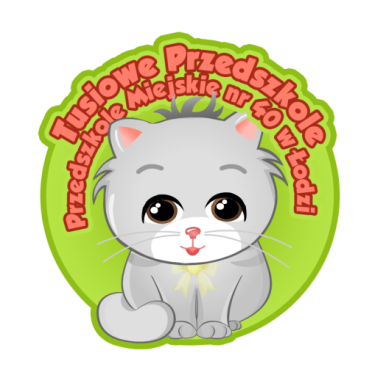 SAMODZIELNOŚCI
OTWARTOŚCI
SPECYFIKA PRACY W NASZYM PRZEDSZKOLU DAJE PRZESTRZEŃ DO KSZTAŁTOWANIA KOMPETENCJI KLUCZOWYCH U DZIECI
Porozumiewania się w języku ojczystym 
Porozumiewania się w języku obcym – angielskim 
Kompetencje matematyczne i podstawowe kompetencje naukowo-techniczne
Kompetencje informatyczne – podstawy obsługi multimedialnych programów edukacyjnych dla dzieci
Umiejętność samodzielnego uczenia się
Kompetencje społeczne i obywatelskie 
Inicjatywność i przedsiębiorczość
Świadomość i ekspresja artystyczna
KOMPETENCJE   NAUCZYCIELI
Merytoryczne (zakres formalnie zdobytej wiedzy, uzupełniany na bieżąco poprzez różnego rodzaju działania samokształcące i doskonalące)
 Psychologiczno-pedagogiczne, obejmujące wiedzę z zakresu psychologii rozwojowej i wychowawczej oraz umiejętne wykorzystanie tej wiedzy w praktyce  
 Diagnostyczne, związane z poznawaniem uczniów i ich środowiska
 Planowania i projektowania oddziaływań edukacyjnych (planowanie działań, organizacja pracy, kontrola rezultatów)
 Dydaktyczno-metodyczne (wiedza na temat zasad i metod realizacji procesu kształcenia)
 Komunikacyjne (wiedza na temat procesu komunikowania, a także umiejętność efektywnego nadawania i odbierania komunikatów)
 Medialne i techniczne, związane są z organizowaniem warsztatu pracy własnej i pracy dziecka
 Autoedukacyjne – planowanie i prowadzenie własnego rozwoju.
STAŁY RYTM DNIA
[Speaker Notes: Rytm dnia:Relaks - odpoczynek

I – prace porządkowe: 
II – kontakty społeczne: 
III – integracja grupy z elementami pomocy psychologiczno-pedagogicznej
IV – realizacja zaplanowanych działań edukacyjnych w formie:
GRUPOWEJ (P.G.)
ZESPOŁOWEJ (P.Z.)
INDYWIDUALNEJ (P.I.)
V – AKTYWNOŚĆ RUCHOWA NA ŚWIEŻYM POWIETRZU – spontaniczna, zorganizowana
VI – RELAKS, ODPOCZYNEK
- każda z tych form ma być zaplanowana w ciągu dnia i musi być odnotowana w dzienniku przynajmniej raz dziennie.]
GŁÓWNE METODY NASZEJ PRACY Z  DZIEĆMI
Maskotka „Tusia” jako codzienny towarzysz dzieci, wspierający je w rozwoju, poznawaniu świata oraz trudnych sytuacjach
Filozofowanie dziecięce jako sposób na rozwijanie niekonwencjonalnego myślenia, umiejętności formułowania wypowiedzi oraz kultury dyskusji -  oparte na koncepcję M. Lipmana
Metoda projektu edukacyjnego jako sposób na uczenie samodzielnego poszukiwania informacji, przetwarzania jej i dzielenia się wiedzą  z  innymi 
Elementy Pedagogiki zabawy - zabawy i gry integrujące grupę, wyzwalające różnorodną aktywność
Elementy programu prof. Edyty Gruszczyk – Kolczyńskiej  „Dziecięca Matematyka”
Metoda ruchu rozwijającego W. Sherborne
Aktywne słuchanie muzyki wg B. Strauss
Drama rozwijająca umiejętność wyrażania siebie poprzez dialog, odgrywanie różnych ról w teatralnych scenkach i zabawach parateatralnych
DOMINUJĄCE  FORMY W  NASZEJ  PRACY  Z  DZIECKIEM
Praca indywidualna jednolita i zróżnicowana w  odniesieniu do możliwości i zainteresowań dziecka
Zabawy dydaktyczne pod kierunkiem nauczycieli w przedszkolu i w ogrodzie na świeżym powietrzu
Zabawy inicjowane przez dzieci
Praca w małych zespołach rówieśniczych
Praca z całą grupą kierowana przez nauczyciela
Metoda projektu edukacyjnego
Uroczystości grupowe z udziałem rodzin
Wycieczki edukacyjne
Spotkania warsztatowe z ekspertami i rodzicami